Муниципальное учреждение 
«Управление образования Администрации города Лабытнанги»
Муниципальное автономное дошкольное образовательное учреждение 
детский сад «Ромашка»
Муниципальное дошкольное образовательное учреждение детский сад «Ромашка» создано на основании постановления Главы города Лабытнанги от 26.02.2002 №90 «О создании муниципальных дошкольных образовательных учреждений».
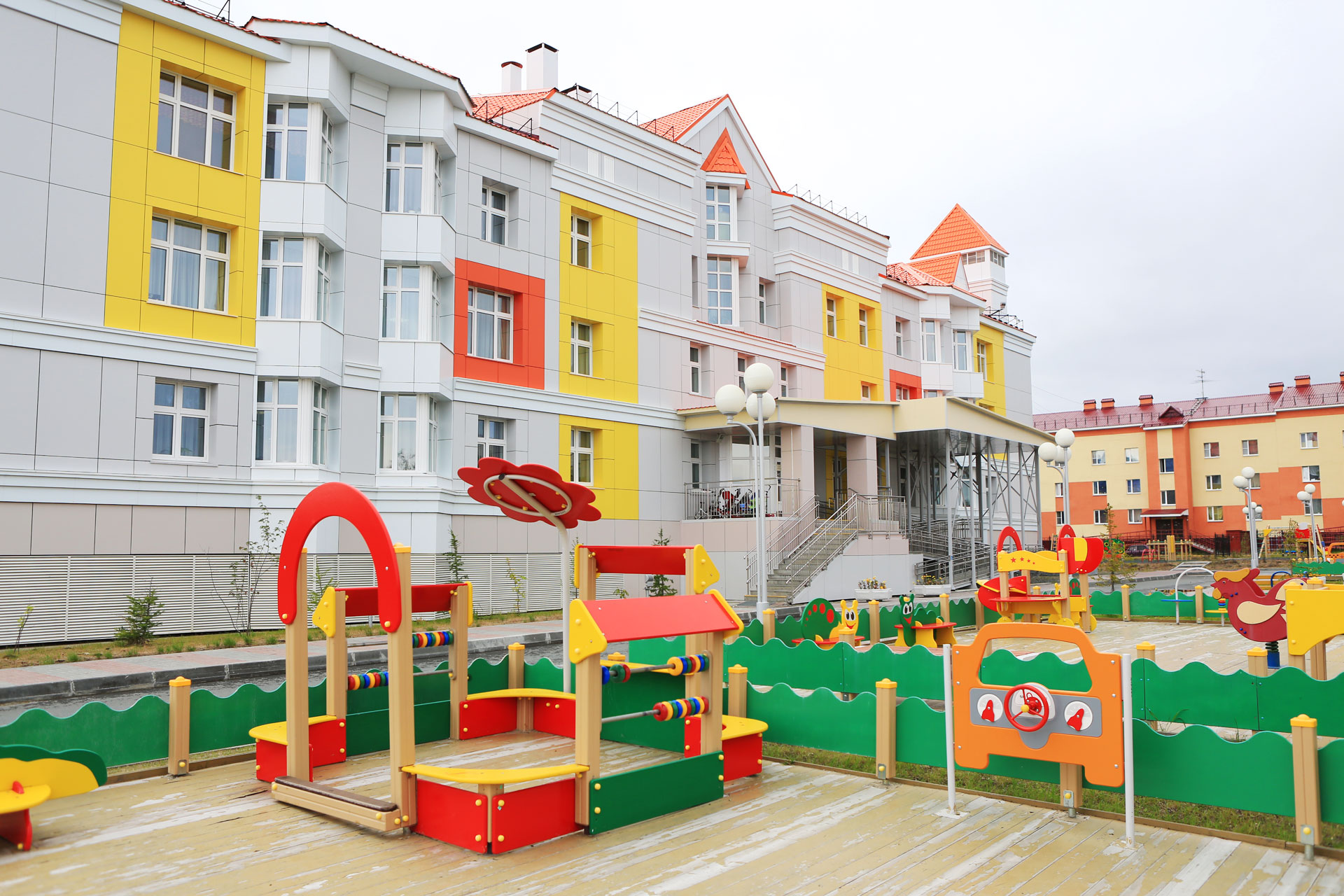 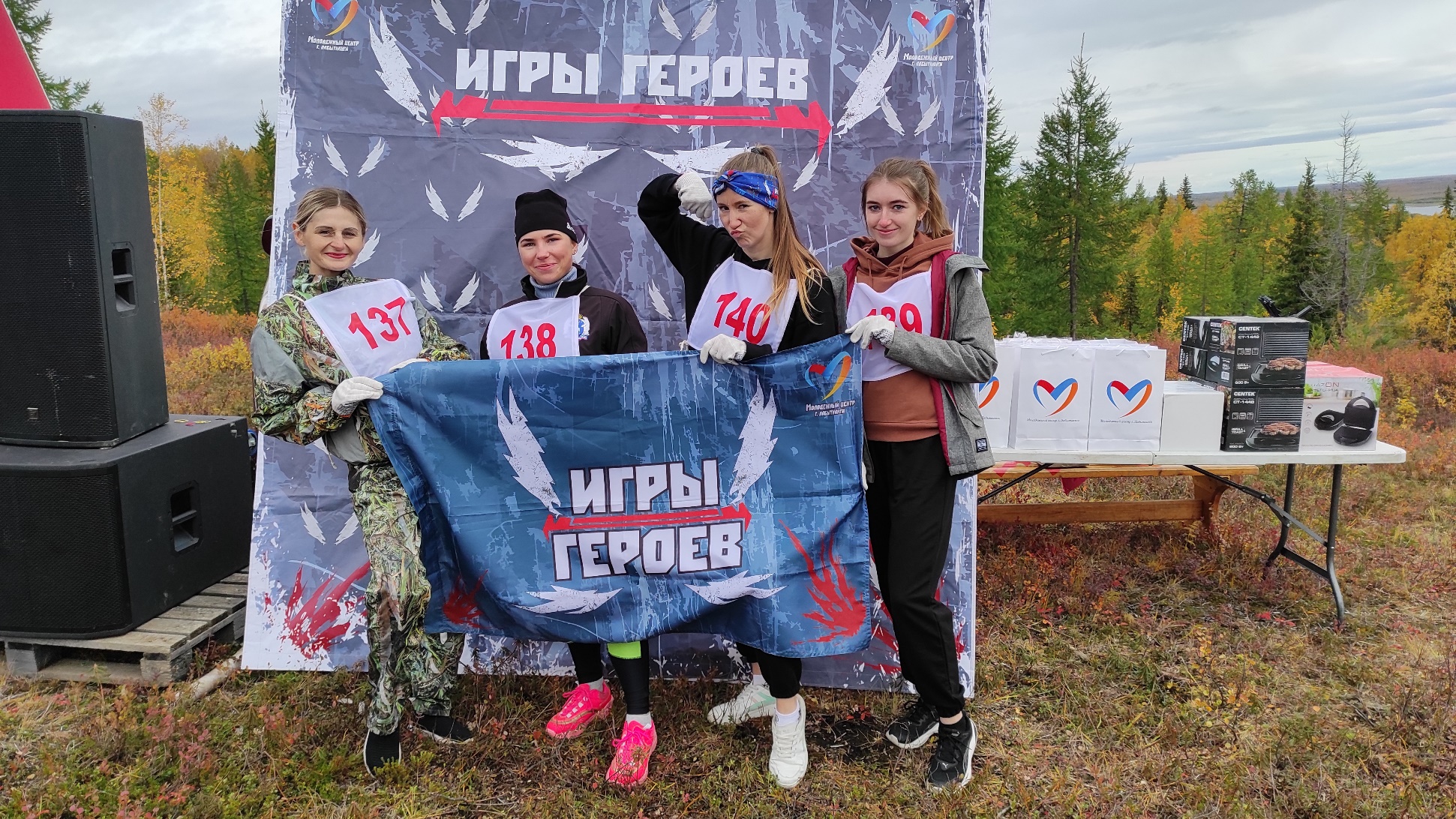 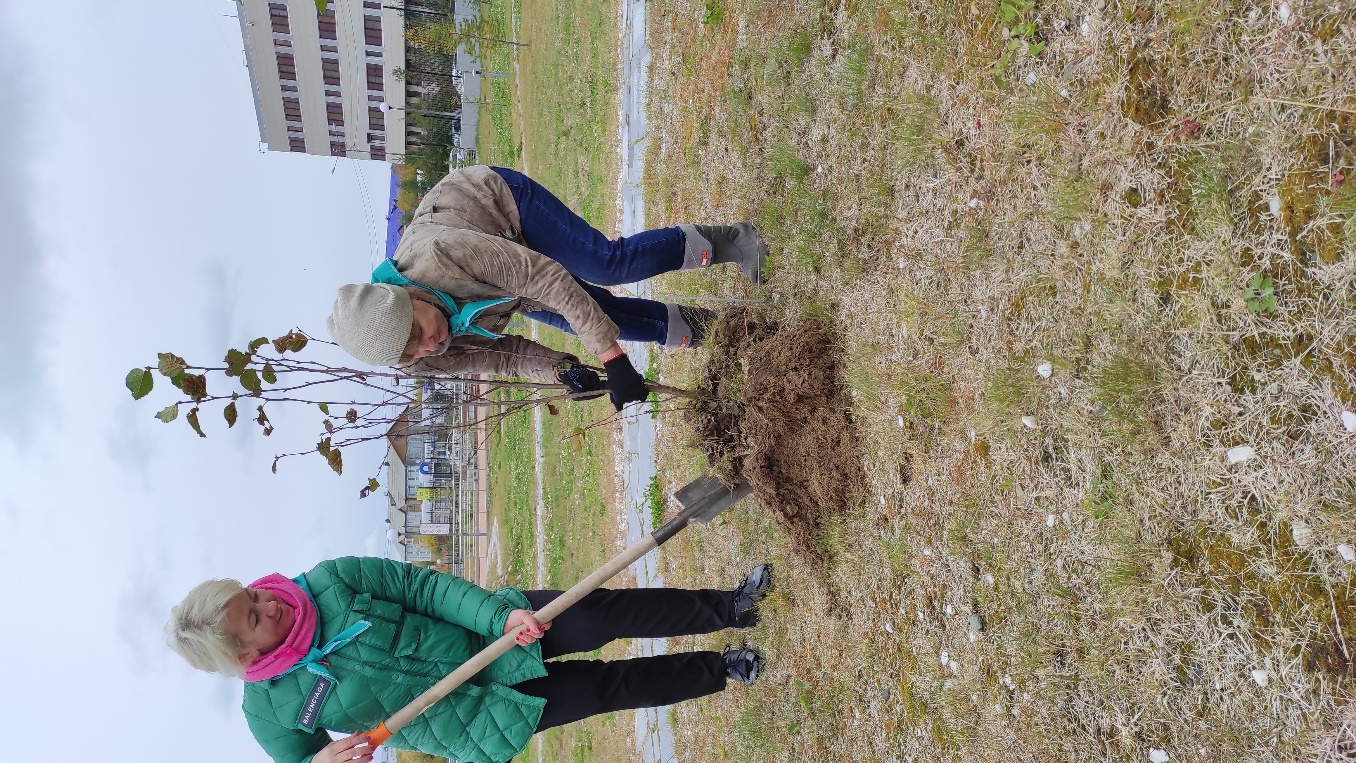 Озеленение территории нашего города. 
Посажено 16 деревьев
Акция «Пушистый день»
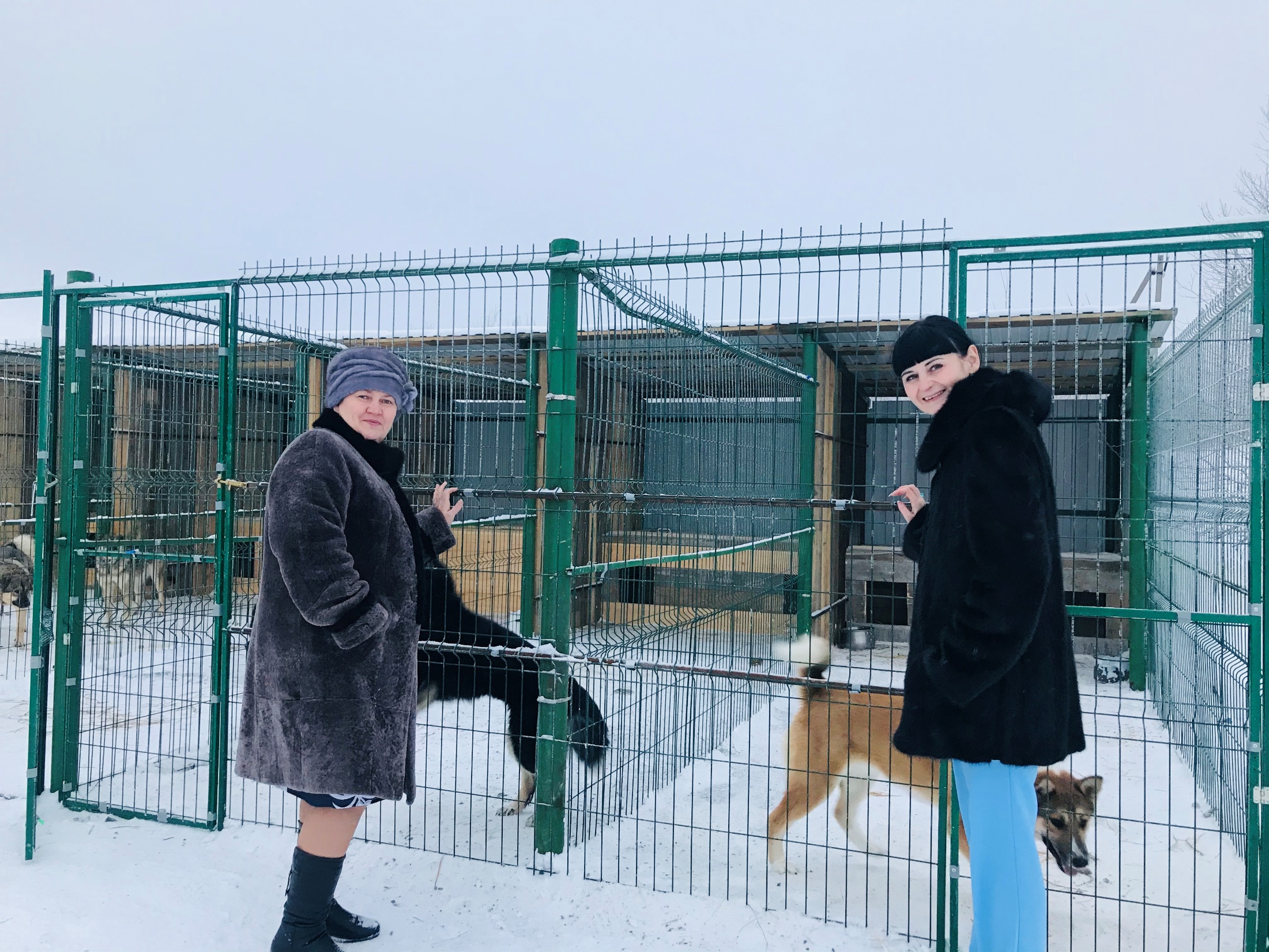 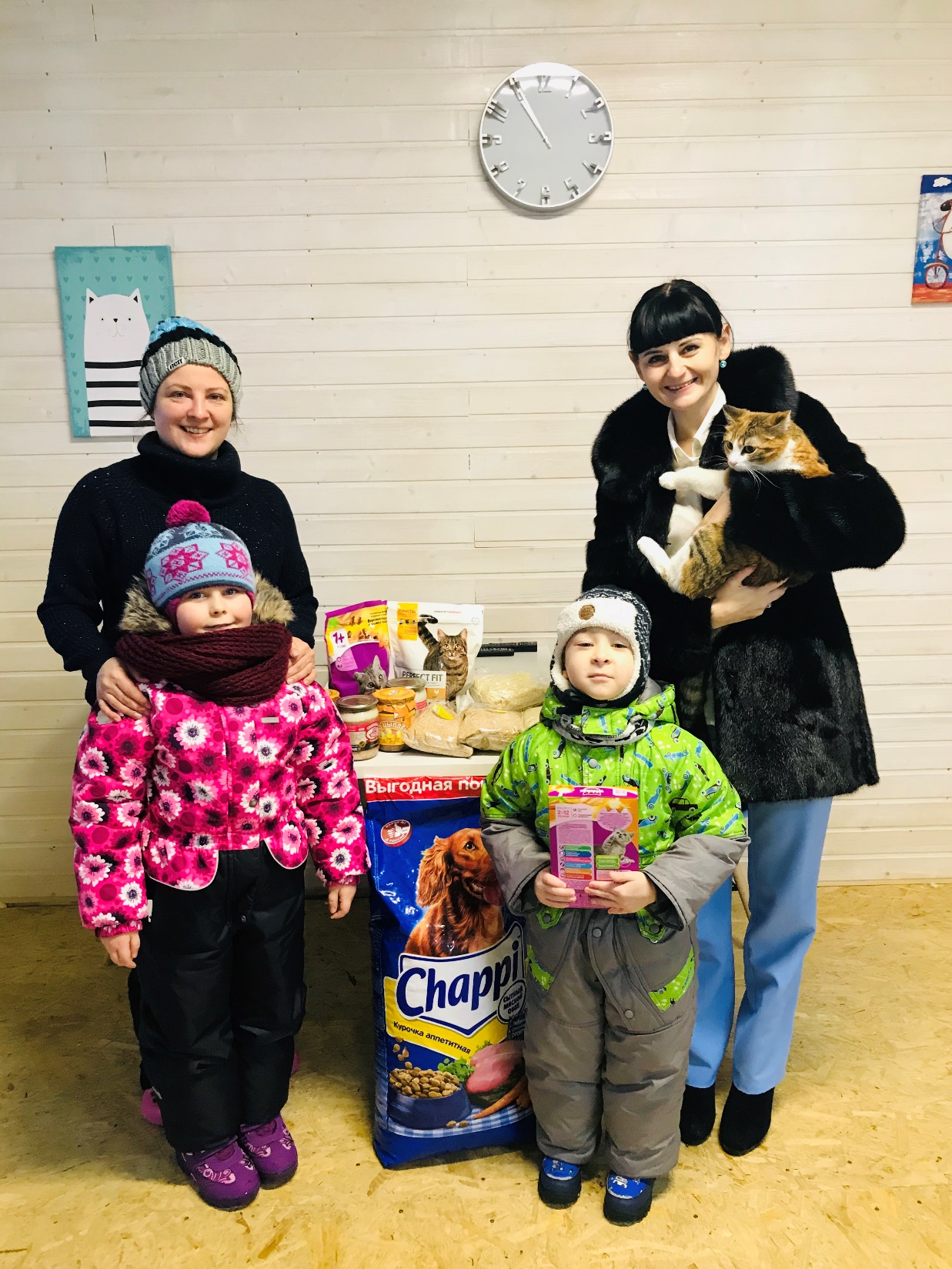 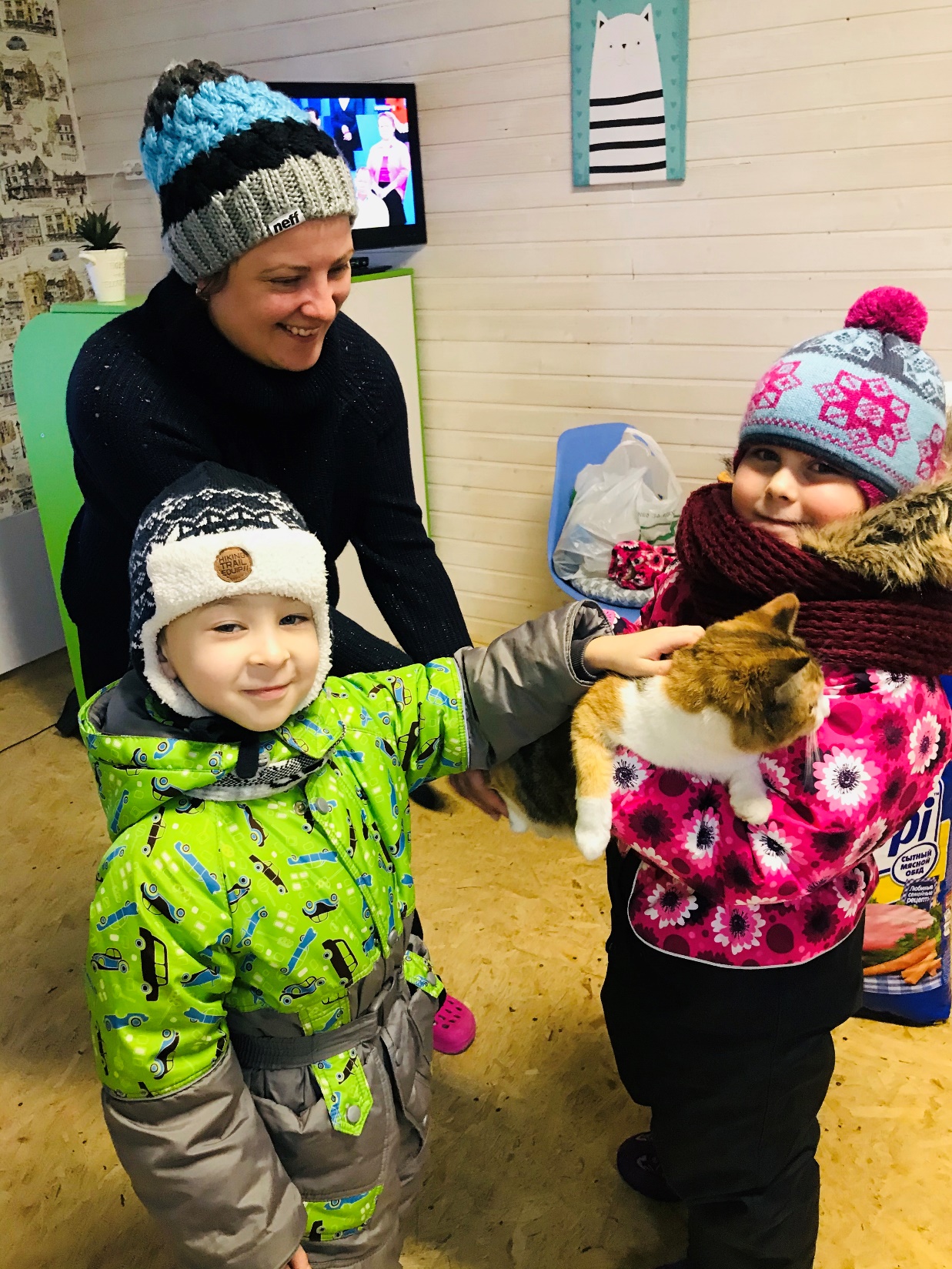 В рамках данной акции были собраны предметы для ухода за животными, корма, амуниция для собак и кошек (поводки, шлейки, ошейники и др.)
Акция 
«Старость в радость»
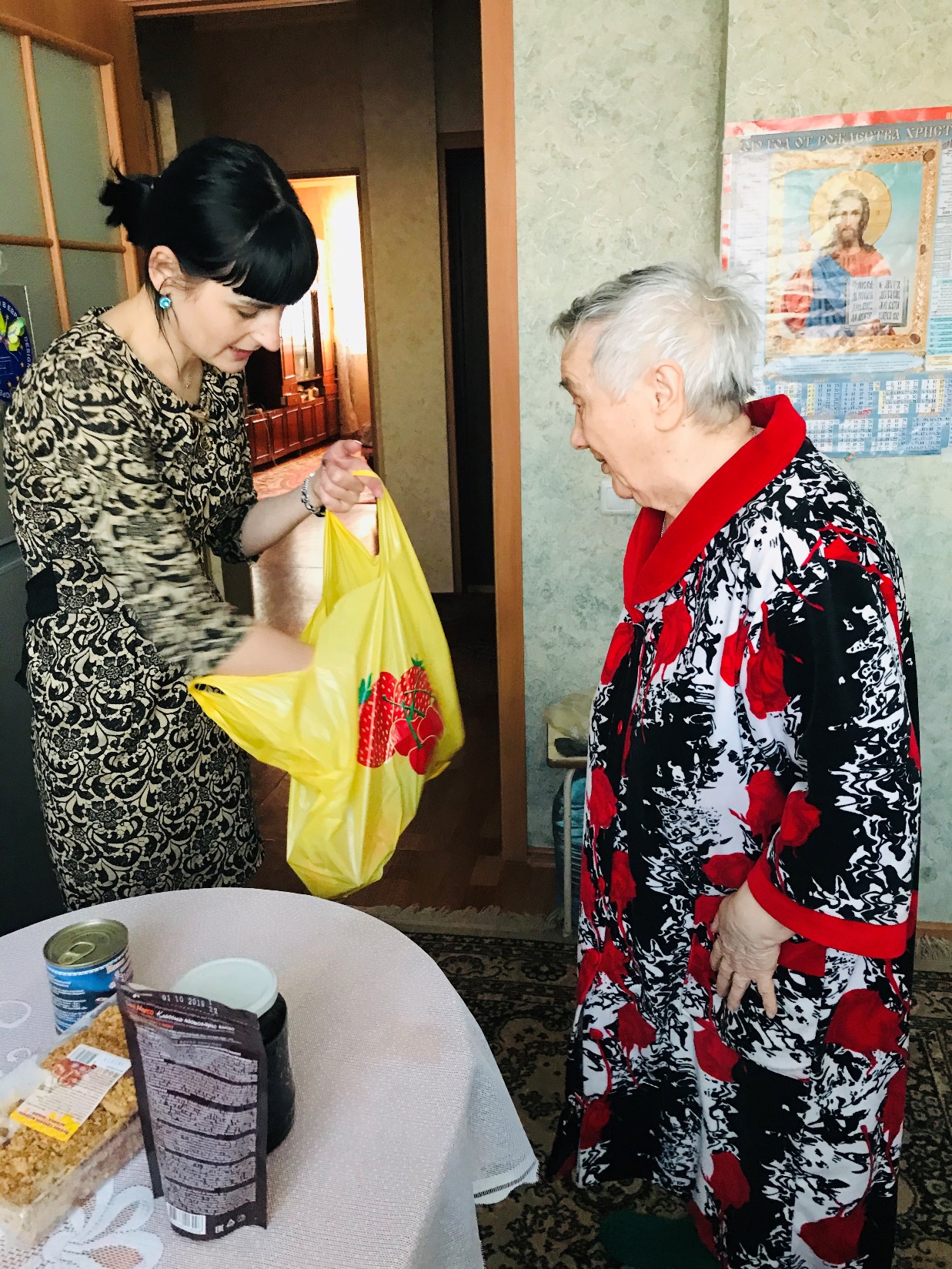 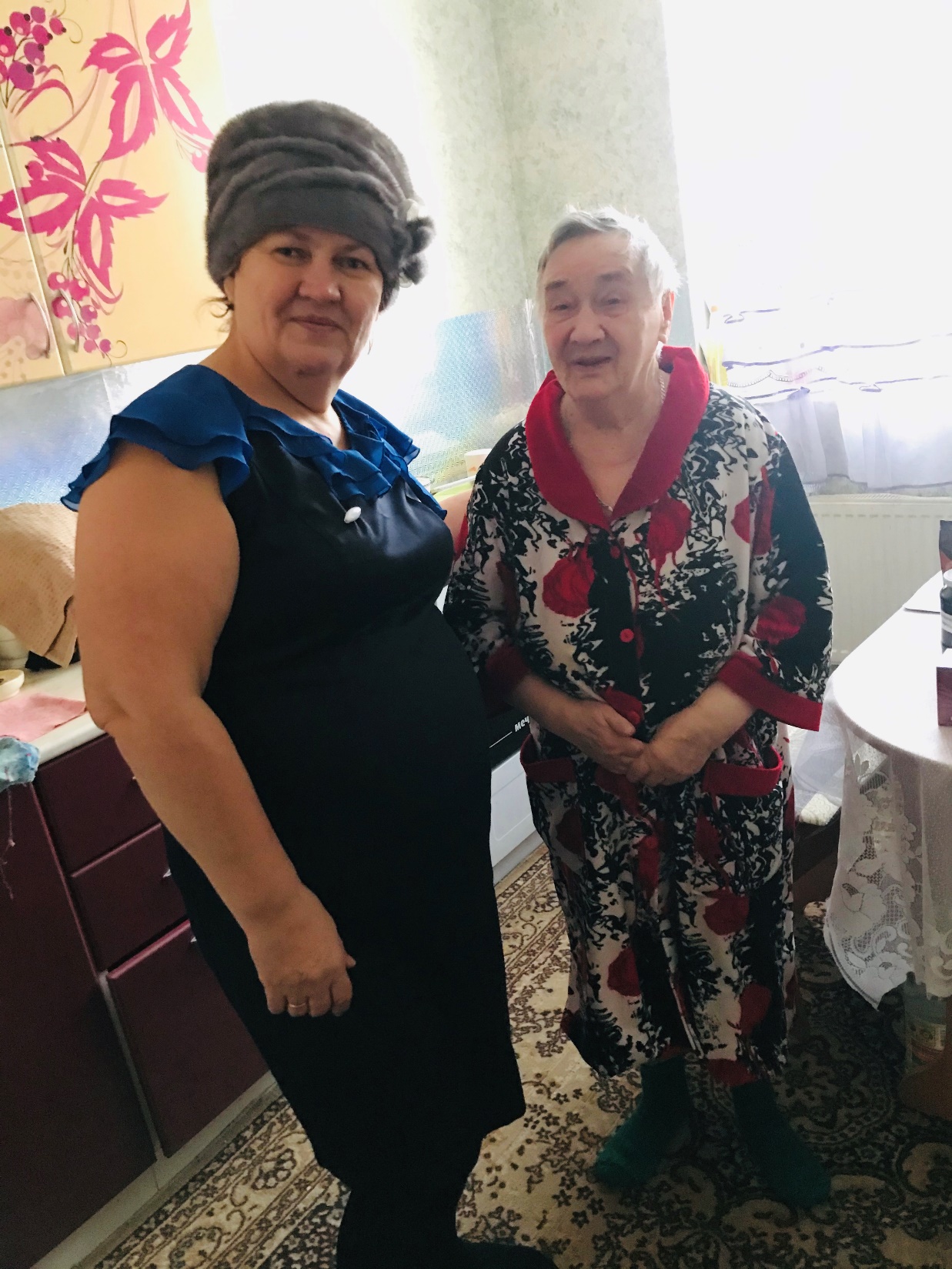 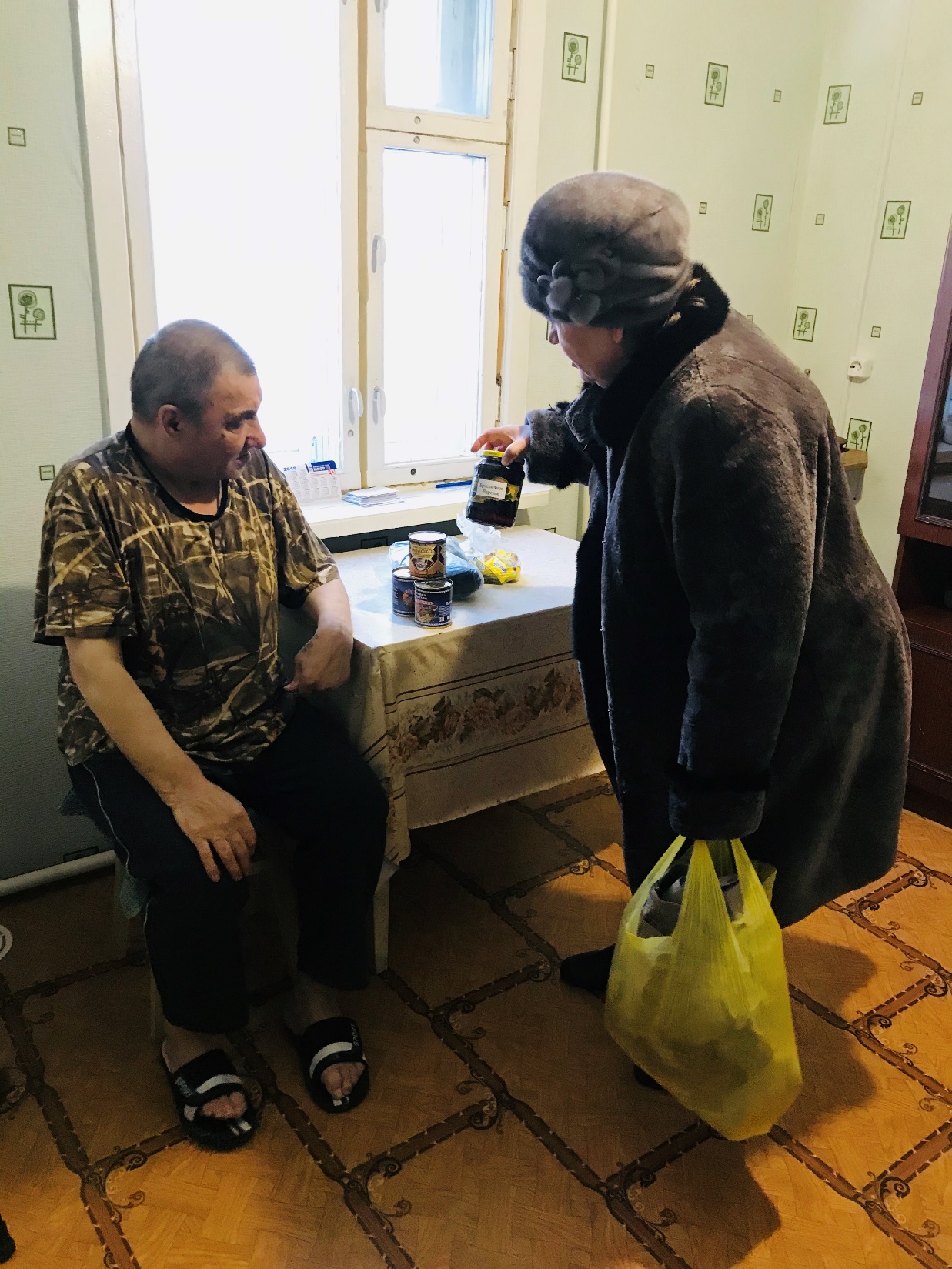 Волонтеры посетили "Харпский дом-интернат для престарелых и инвалидов "Мядико" и оказали помощь в виде продуктов питания и предметов первой необходимости.
Социально-экологическая акция «Крышки сдавайтесь!»
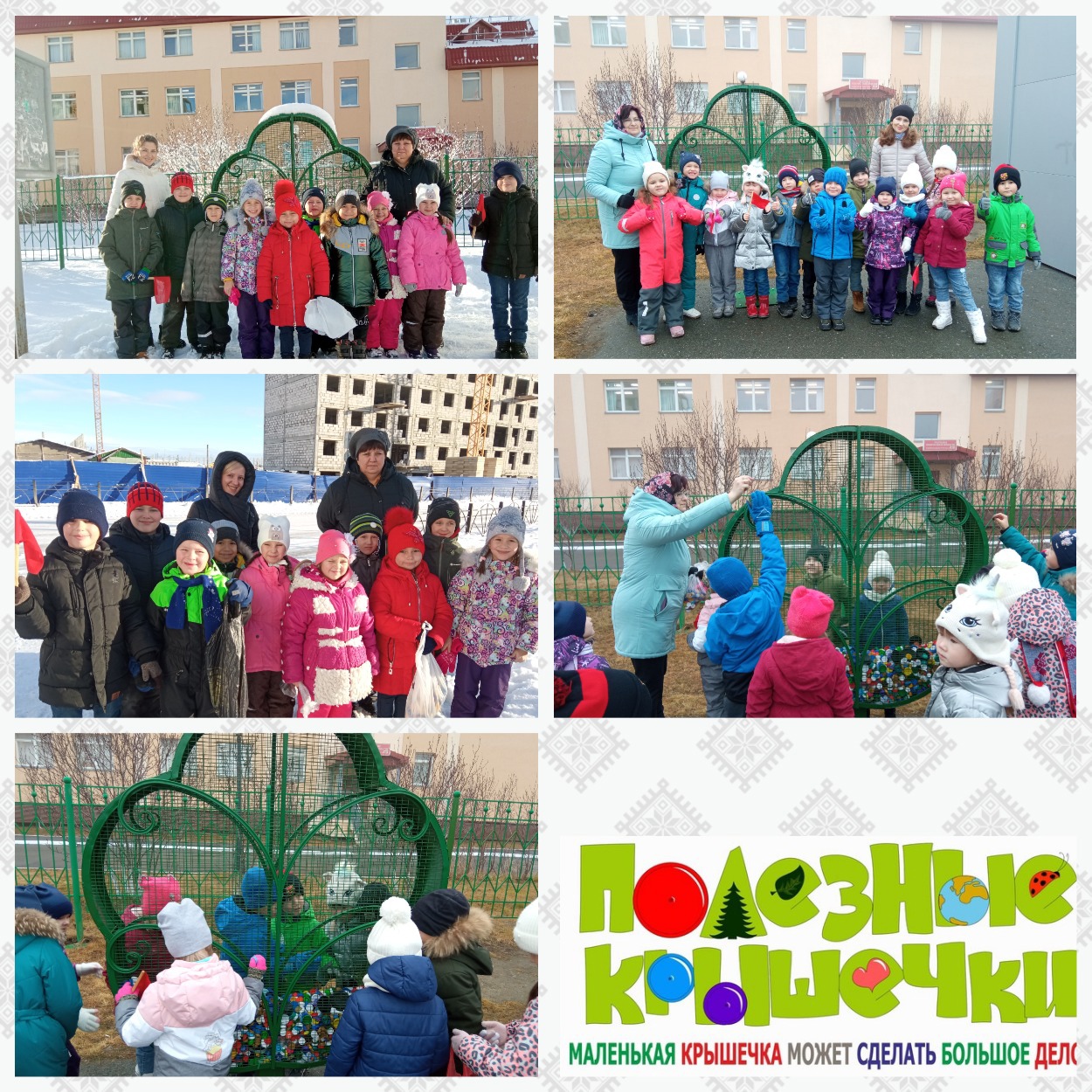 Акция активно набирала обороты в течение всего учебного года. 
Мы собрали около 50 кг пластиковых крышек, все крышки отправлены на переработку.
Экологическая акция «Посади дерево»
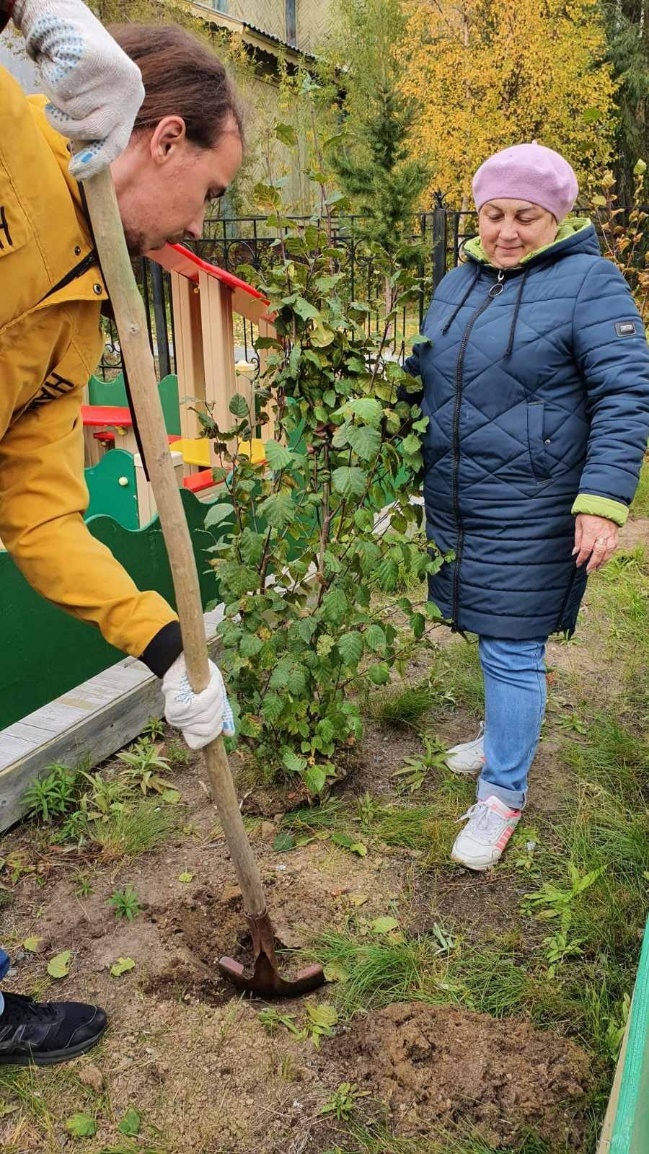 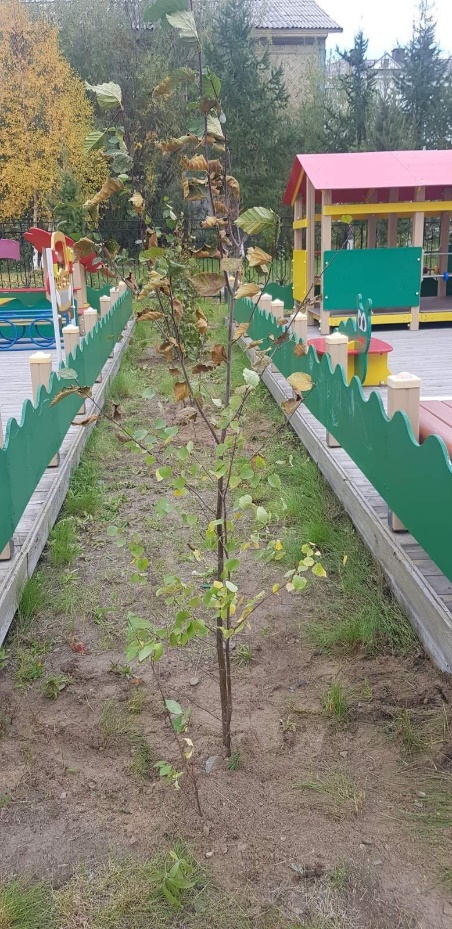 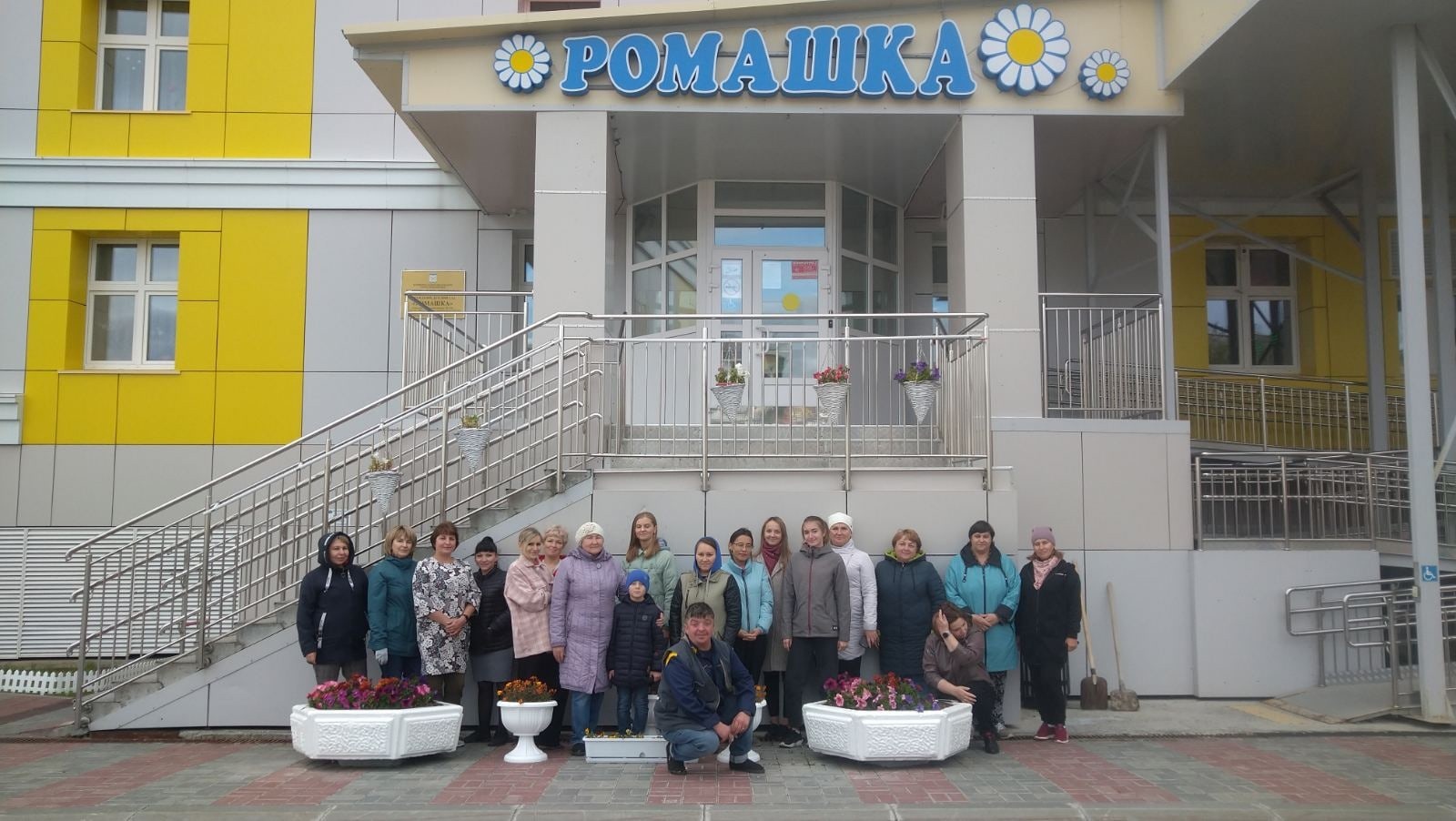 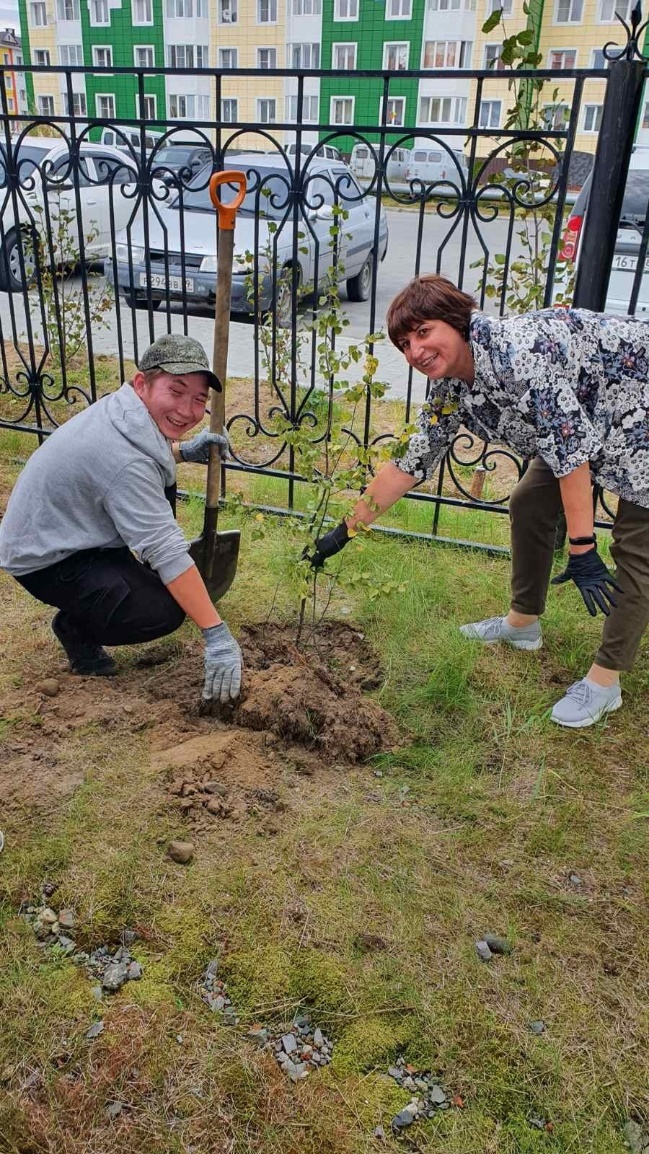 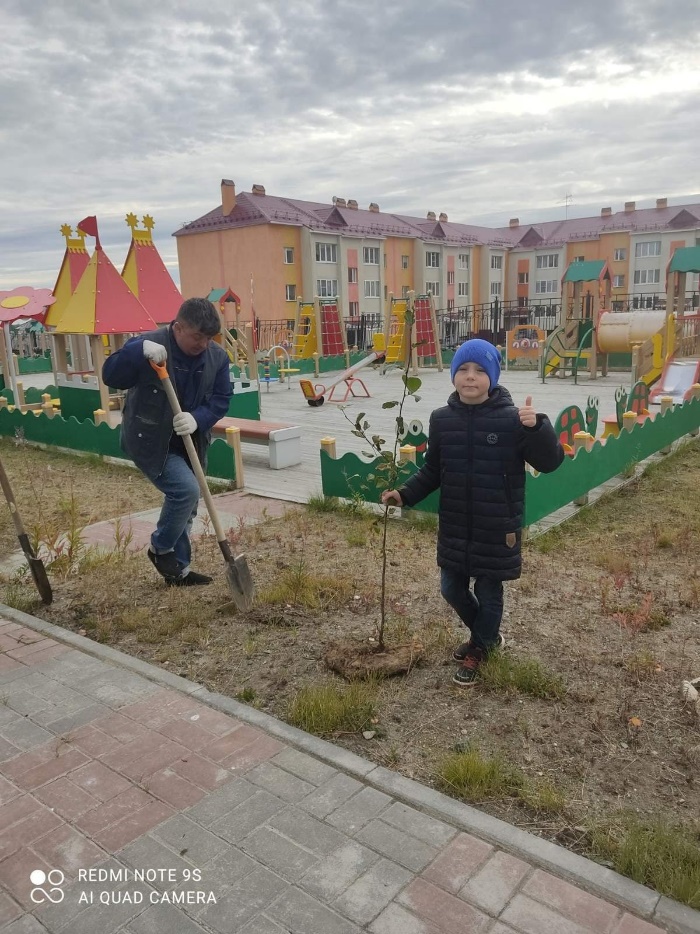 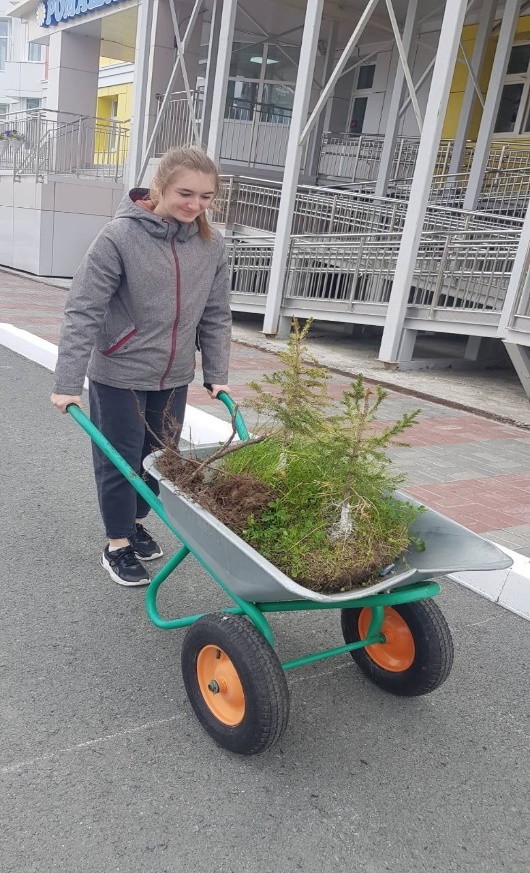 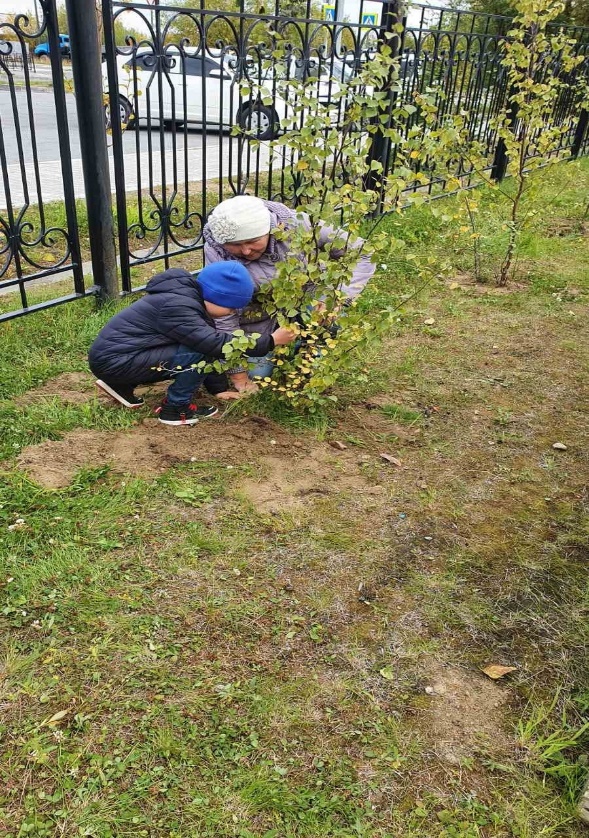 Общими усилиями, внесён вклад в сохранение окружающей среды родного города, озеленения и благоустройства территории.